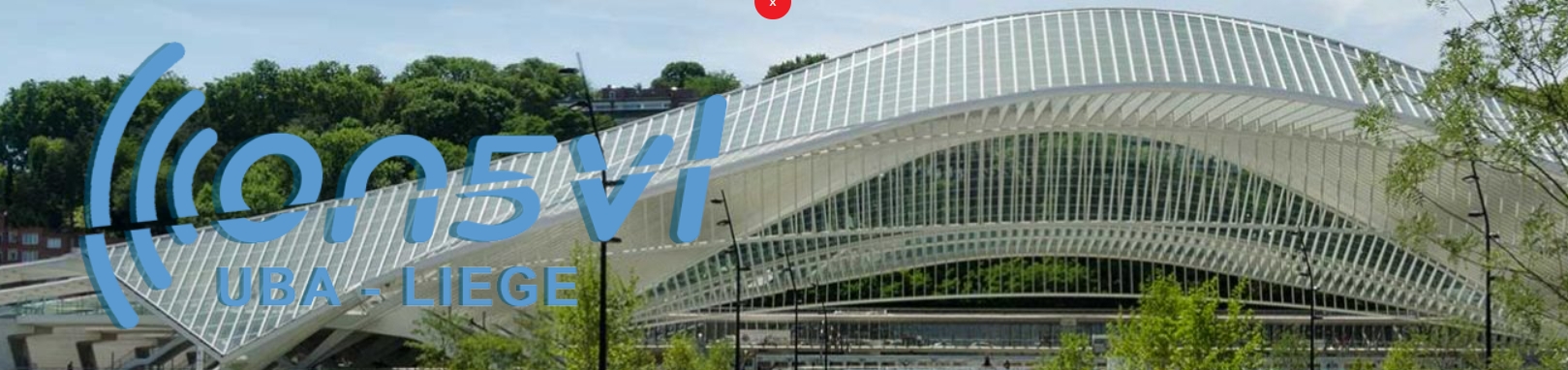 Cours Radioamateurs – Préparation à l’examen IBPT
Licence de base : classe C ou ON3

Chapitre 27: Les récepteurs

UBA LIEGE : ON5VL  - Yves ON4LGY – Remplacé par ON4IJ
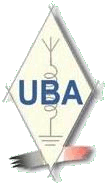 1
Récepteur : sortir le voyageur du train
Au départ, il faut un circuit d’accord HF avec un préamplificateur HF.

Ensuite, il faut un détecteur ou un démodulateur (BLU, FM, démodulateur numérique) ;

Ou bien un BFO (CW et BLU).

Il faut enfin un amplificateur BF.
2
Mon premier récepteur (ON4LGY)
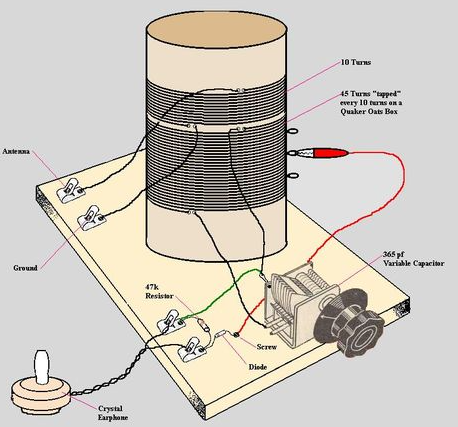 3
Mon premier récepteur (ON4LGY)
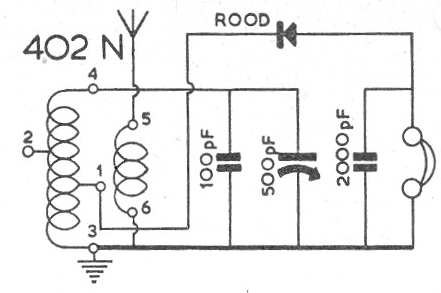 4
Récepteur simplifié
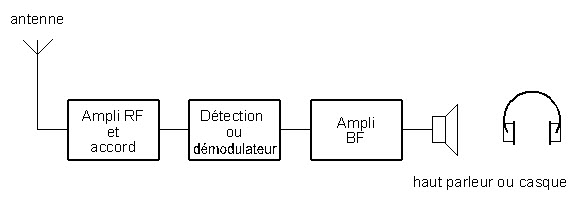 5
Récepteur à simple changement de fréquence
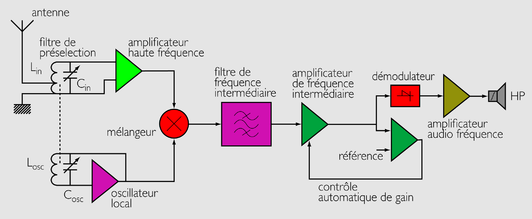 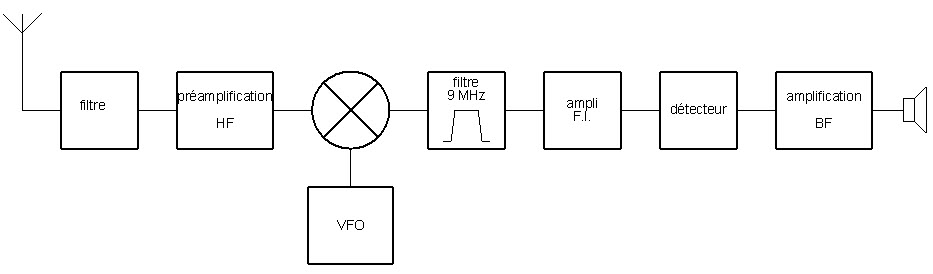 6
Récepteur pour bandes décamétriques
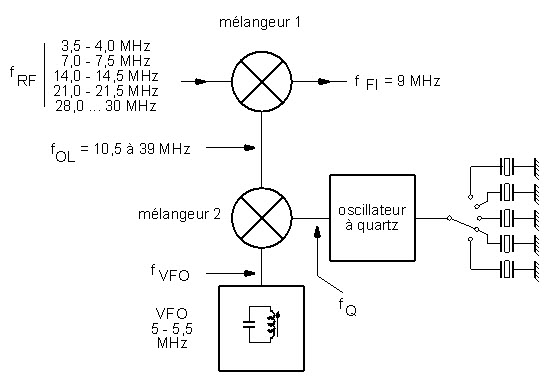 7
Récepteur CW et BLU
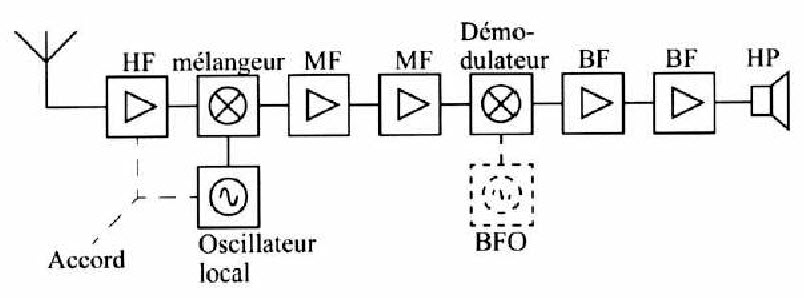 Source : Le Radio-Amateur ; 3ème édition ; page 358 ; Olivier Pilloud HB9CEM.
8
Récepteur à double changement de fréquence
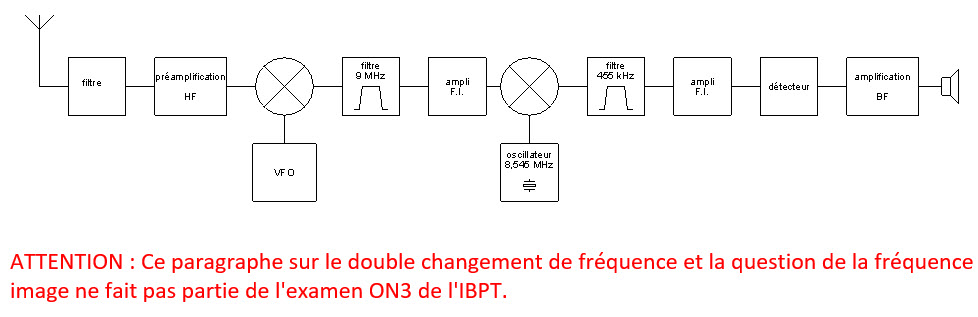 9
Les SDR…
Conversion numérique directe :
De l’antenne au haut-parleur…

Convertisseurs analogiques/numériques ;
Convertisseurs numériques analogiques ;

Oscillateurs numériques ; démodulateur I et Q ;

Filtres numériques ;

DSP ; FPGA.
10